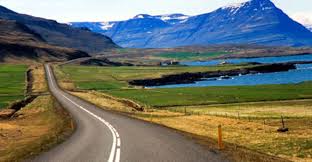 স্বাগতম
শ্রেণি-একাদশ
  বিষয়ঃ  সমাজবিজ্ঞান প্রথম পত্র
  অধ্যায়ঃ দ্বিতীয় (সমাজবিজ্ঞানের বৈজ্ঞানিক মর্যাদা)
  পাঠঃ বিজ্ঞানের ধারণা ও বৈশিষ্ট্য
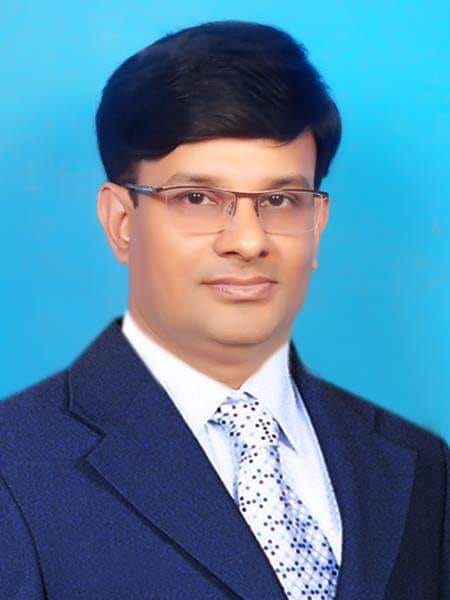 এ.কে.এম মাসুদুজ্জামান
প্রভাষক, সমাজবিজ্ঞান 
সরকারি ইন্দুরকানি  কলেজ
ইন্দুরকানী, পিরোজপুর।
মোবাইল নং-01818321562
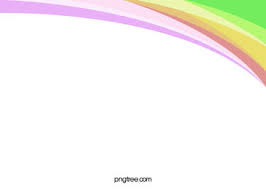 ছবিগুলি দেখি এবং বলি
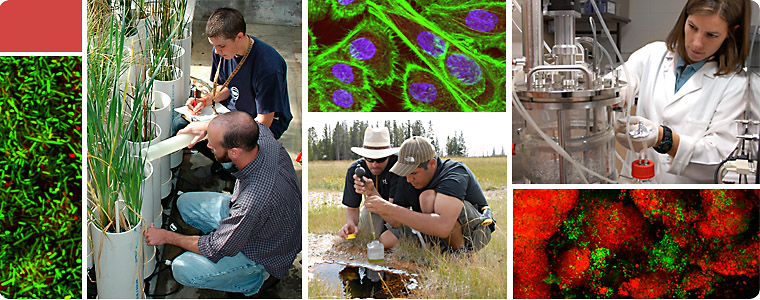 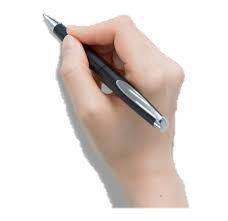 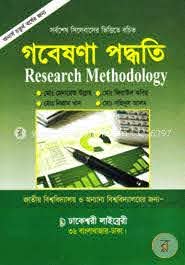 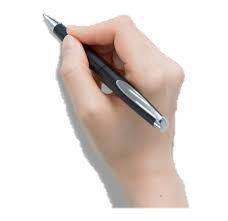 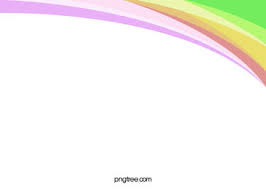 সমাজবিজ্ঞানে ব্যবহৃত প্রধান প্রধান গবেষণাপদ্ধতি
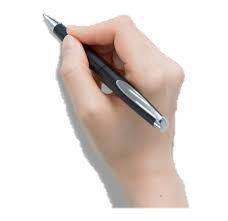 শিখনফল
এ পাঠ শেষে শিক্ষার্থীরা-
১। পদ্ধতি কি? তা বলতে পারবে।
২।  দার্শনিক পদ্ধতি কি? তা বলতে পারবে ।
৩। দার্শনিক পদ্ধতি সুবিধা ও অসুবিধাগুলি ব্যাখ্যা করতে পারবে।
৪। ঐতিহাসিক পদ্ধতি সুবিধা ও অসুবিধাগুলি বিশ্লেষণ করতে পারবে।
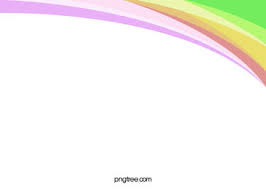 পদ্ধতি
পদ্ধতি বলতে বোঝায় কোনো কিছু সম্পাদন করার উপায় বা পন্থা। এই পদ্ধতি ইংরেজি প্রতিশব্দ ‘Method’। ‘Method’শব্দটি সৃষ্টি হয়েছে দুটি গ্রিক শব্দের সমন্বয়ে। এ দুটি গ্রিক হলো ‘Meta’ (অর্থ সাথে) এবং ‘Hodos’(অর্থ পন্থা বা উপায়)। সুতরাং আভিধানিক অর্থে কোনো কাজ সুশৃংখলভাবে সম্পাদনের উপায়ই হলো পদ্ধতি।
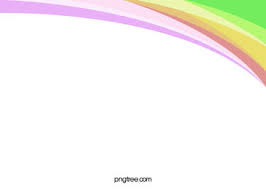 দার্শনিক পদ্ধতি
আধুনিক সমাজবিজ্ঞানের জনক অগাষ্ট কোঁত এবং হার্বার্ট স্পেন্সার প্রমুখ সমাজবিজ্ঞানী সমাজবিজ্ঞানের ঘটনা বা বিষয় বিশ্লেষণে দার্শনিক পদ্ধতি প্রয়োগ করেছেন।
মার্কিন সমাজবিজ্ঞানী কুলি, “ গবেষণাধীন ব্যক্তি, ব্যক্তিসমষ্টির আচরণের গুরুত্ব উপলব্ধি করতে হলে পর্যবেক্ষককে উক্ত গবেষণাধীন ব্যক্তি বা ব্যক্তসমষ্টির চিন্তাভাবনা,অনুভূতিও মনোজগতের গভীরে প্রবেশ করতে হবে।
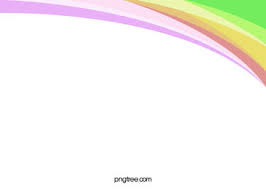 দার্শনিক পদ্ধতির সুবিধা
সমাজ সম্পর্কে যে কোন গবেষনায় দার্শনিক পদ্ধতি হচ্ছে সর্বাপেক্ষা প্রাচীনতম পদ্ধতি। নিচে এ পদ্ধতির সুবিধাসমূহ উল্লেখ করা হলো-
 এ পদ্ধতিতে গোটা সমাজকে যথার্থভাবে ব্যাখ্যা করা যায়। যেমন-ম্যাক্স ওয়েবারের অন্তর্দৃষ্টির সাহায্যে গোটা সমাজকে দেখা সহজ।
 জ্ঞাত জ্ঞান থেকে অজ্ঞাত জ্ঞানে পদার্পণ করতে চাইলে দার্শনিক পদ্ধতি খুব কার্যকর।
 সামাজিক গবেষণার জটিল ও বিস্তৃত পর্ব থেকে সহজ-সরল পথে ফিরিয়ে আনতে দার্শনিক পদ্ধতি বিশেষ সহায়ক।
 এ পদ্ধতিতে সামাজিক বিষয়াবলির Particular knowledge পরিবর্তন হয়ে Universal knowledge এ রূপান্তরিত হয়।
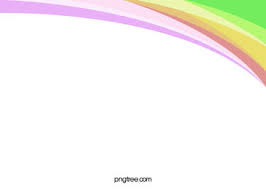 দার্শনিক পদ্ধতির অসুবিধা
এ পদ্ধতির অনেক সীমাবদ্ধতা ও প্রায়োগিক সমস্যা রয়েছে। নিচে সামাজিক গবেষণায় দার্শনিক পদ্ধতির অসুবিধাগুলো চিহ্নিত করা হলো-
 এটা গোটা সমাজসংক্রান্ত বিষয়াবলি জানার প্রক্রিয়া। কোনো Specific social content নিয়ে গবেষণায় এ পদ্ধতি সক্ষম নয়।
 এটি একটি অবৈজ্ঞানিক পদ্ধতি।
 দার্শনিক পদ্ধতিতে গবেষণা করতে গিয়ে গবেষক অনেক সময় সংগৃহীত তথ্যকে আপাত সত্য, আপেক্ষিক সত্য,বস্তুনিষ্ঠ নয় এরূপ মন্তব্য করে গবেষণা পদ্ধতিকে ব্যর্থ পদ্ধতি হিসেবে চিহ্নিত করেন।
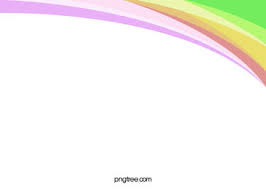 ঐতিহাসিক পদ্ধতি
সমাজবিজ্ঞানী জি.ই.হাওয়ার্ড বলেন, ইতিহাস হলো অতীতের সমাজবিজ্ঞান এবং সমাজবিজ্ঞান হলো বর্তমান ইতিহাস। সমাজজীববনের প্রতিটি ঘটনারই একটা ঐতিহাসিক পটভূমি রয়েছে। ঐতিহাসিক পটভূমির সূত্র ধরেই গবেষক নানা পর্যায়ে অনুসন্ধান করে ভবিষ্যৎ সম্পর্কে গ্রহণ করেন। এ পদ্ধতি প্রয়োগের ক্ষেত্রে গবেষক অতীত ঘটনার উপর লিখিত দলিল,পুস্তক,ডায়েরিসহ বহু উপকরণ সংগ্রহ করেন। সংগৃহিত এ উপকরণ গবেষক পুংখানুপুংখভাবে বিচার-বিশ্লেষণ করেন। সমাজবিজ্ঞানের গবেষণায় ঐতিহাসিক পদ্ধতির প্রয়োগ মূলত ডুকুমেন্ট স্টাডি বা দলিলপত্রাদির খুঁটিনাটি বিষয়,কৌশল ও নির্দেশিকার সাথে সম্পর্কিত গবেষণা। ইতিহাস যেহেতু পরিস্থিতি ও পরিবেশের ফসল,সেহেতু ঐতিহাসিক উপাত্ত ও তথ্য সামাজিক প্রেক্ষাপটে না জেনে প্রয়োগ করা যায় না। ঐতিহাসিক পদ্ধতি প্রয়োগকারী গবেষককে ঐতিহাসিক ঘটনা।
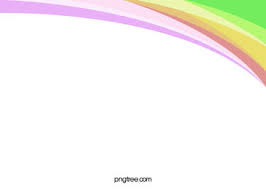 ঐতিহাসিক পদ্ধতি স্তর
ইতিহাসসংশ্লিষ্ট সমস্যা নির্বাচন
তথ্যের শনাক্তকরণ
তথ্য সংগ্রহ
তথ্য বিশ্লেষন
সিদ্ধান্ত উপনীত হওয়া
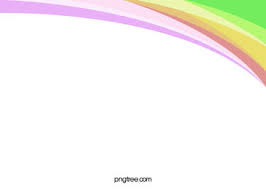 ঐতিহাসিক পদ্ধতির উৎস
গুড এবং স্কেটস ঐতিহাসিক পদ্ধতির নিম্নলিখিত উৎসের কথা বলেছেন
ঐতিহাসিক পদ্ধতির উৎস
সুনির্দিষ্ট তথ্য
অন্যান্য
প্রামাণ্য
খোদিত লিপি,স্মৃতি,স্থাপত্য,সরকারি নথিপত্র
ঘটনাপঞ্জি,বার্ষিকী,জীবনীগ্রন্থ,বংশতালিকা,ঐতিহাসিক চিত্র,ভাস্কর্য,অংকিত মুদ্রা
পোশাক,খাদ্য,ভাষা,সামাজিক প্রতিষ্ঠান,হস্তশিল্প,বাসনপত্র,হাতিয়ার,সাহিত্য,প্রথা,সমাধি চিহ্ন
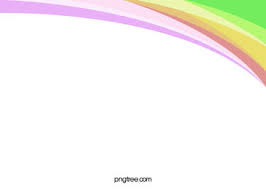 ঐতিহাসিক পদ্ধতি সুবিধা
নিচে ঐতিহাসিক পদ্ধতি সুবিধাসমূহ উল্লেখ করা হলো-
 সনাতন ধারার সমাজ গবেষণার জন্য ঐতিহাসিক পদ্ধতি অপরিহার্য;
 তৎকালীন সমাজব্যবস্থা কীরূপতা জানার জন্য এ পদ্ধতি গুরুত্বপূর্ণ;
 পূর্ববর্তী বংশধরদের জীবনপ্রণালীর যাবতীয় বিষয় জানার জন্য ঐতিহাসিক পদ্ধতি অত্যন্ত অপরিহার্য।
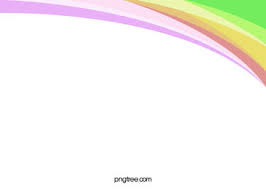 ঐতিহাসিক পদ্ধতি অসুবিধা
নিচে ঐতিহাসিক পদ্ধতি অসুবিধাসমূহ উল্লেখ করা হলো-
 বর্তমান জানতে চাইলে ঐতিহাসিক পদ্ধতি ব্যর্থ;
 যেহেতু ইতিহাসে সকল বিষয় উঠে আসে না। তাই অতীত সমাজের সকল তথ্য এ পদ্ধতিতে জানা যায় না। ফলে এটি অসম্পূর্ণ বা অসমাপ্ত গবেষণার ফল।
 সমাজের ক্ষুদ্র একটি বিষয় নিয়ে গবেষণা করতে গিয়ে ইতিহাসের দ্বারস্থ হলে অনেক সময় পর্যাপ্ত তথ্য পাওয়া যায় না। ফলে গবেষণার প্রকৃতি চিত্র উঠে আসে না বলে এটি অসম্পর্ণ গবেষণা বলে গণ্য হয়।
একক কাজ
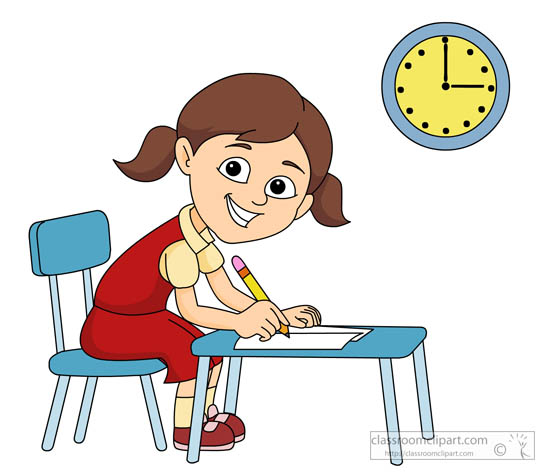 ঐতিহাসিক পদ্ধতি কি? আলোচনা কর।
মূল্যায়ন
রাব্বি গত কয়েক বছর ধরে পার্বত্য চট্টগ্রামের একটি গোষ্ঠীর সাথে বসবাস করে তাদের জীবনযাপন পদ্ধতি,বিভিন্ন আচার-অনুষ্ঠান দেখে তথ্য সংগ্রহ করে আসছে। রাব্বির ইচ্ছা তথ্য সংগ্রহ শেষ করে এসব তথ্যকে বিশ্লেষণ করে একটি গবেষণা পুস্তক রচনা করা।
(ক) বৈজ্ঞানিক পদ্ধতি কি?
(খ) সমাজবিজ্ঞান কোন অর্থে বিজ্ঞান? ব্যাখ্যা কর।
(গ) উদ্দীপকে সমাজবিজ্ঞানের কোন গবেষণা পদ্ধতির অনুসন্ধান করা হয়েছে? ব্যাখ্যা কর।
(ঘ) তোমার কি মনে হয়,রাব্বির গবেষোণা কার্যক্রম বৈজ্ঞানিক পদ্ধতির ধাপের সাথে সংগতিপূর্ণ? বিশ্লেষণ কর।
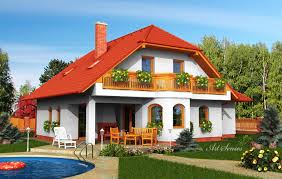 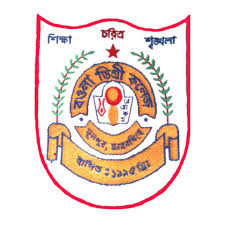 বাড়ির কাজ
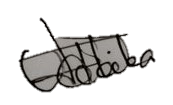 দার্শনিক পদ্ধতি কি? দার্শনিক পদ্ধতির সুবিধা ও অসুবিধাগুলি ব্যাখ্যা কর।
আল্লাহ হাফেজ
আল্লাহ হাফেজ